ВЕБИНАР РТЦ ИнОбра НИУ ВШЭ
22 мая 2014 года
Управленческий аудит образовательных учреждений
ЗАХИР ЮЛИЯ СИМАНОВНАдиректор Новосибирского института 
мониторинга и развития образования
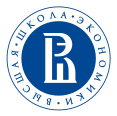 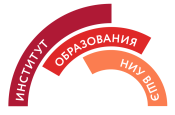 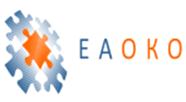 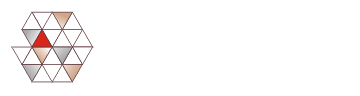 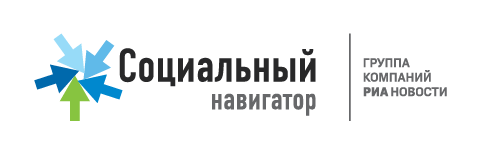 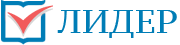 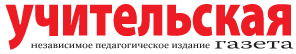 НОВОСИБИРСКАЯ ОБЛАСТЬ:НЕЗАВИСИМАЯ СИСТЕМА ОЦЕНКИ КАЧЕСТВА ОБРАЗОВАНИЯ
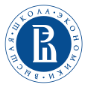 [Speaker Notes: НЕЗАВИСИМАЯ-ВНЕШНЯЯ
НЕЗАВИСИМАЯ-НЕЗАВИСИМАЯ : Заказчик – общественность, Оценщик - общественность]
НОВОСИБИРСКАЯ ОБЛАСТЬ:НЕЗАВИСИМАЯ СИСТЕМА ОЦЕНКИ КАЧЕСТВА ОБРАЗОВАНИЯ
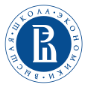 [Speaker Notes: НЕЗАВИСИМАЯ-ВНЕШНЯЯ
НЕЗАВИСИМАЯ-НЕЗАВИСИМАЯ : Заказчик – общественность, Оценщик - общественность]
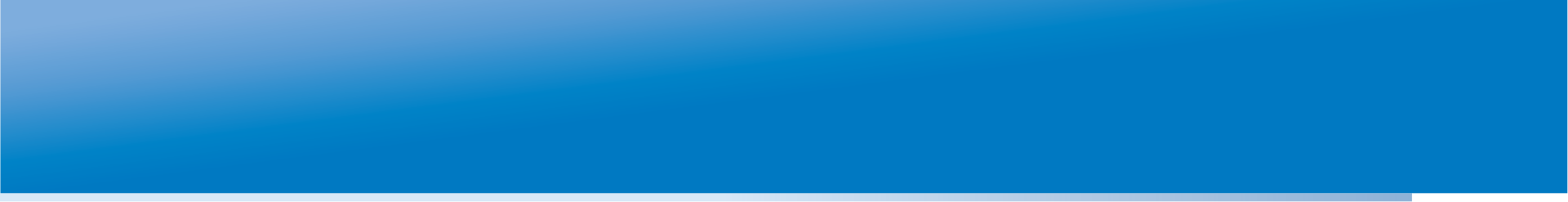 УПРАВЛЕНЧЕСКИЙ АУДИТ
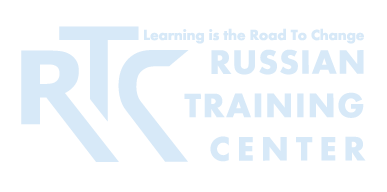 Школа – проф.организация
Учредитель – общ.организация
Ключевые вопросы оценки
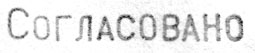 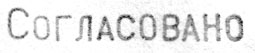 Инструмент
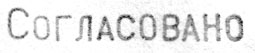 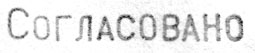 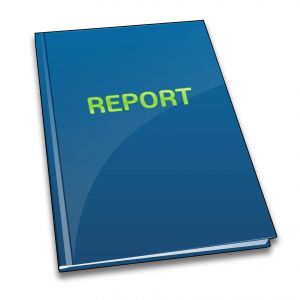 Представление результатов
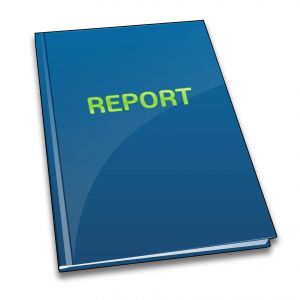 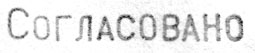 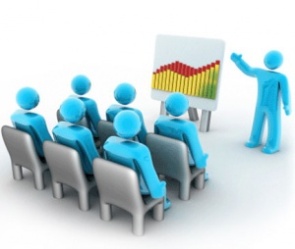 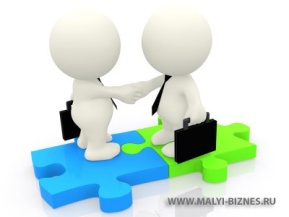 Решения
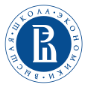 [Speaker Notes: Школа – проф орг: исторически первый (2007) 
Основная цель на момент создания модели - документальный аудит и аудит качества подготовки школьников, чтобы снять тревожность перед аккредитацией. Однако, практически сразу стало понятно, что аудит должен быть гораздо шире, т.к. в его процессе высвечивались дополнительные профессиональные потребности руководителя в понимании ситуации в школе и их причин. Опишу аудит как он есть на сегодняшний день по сокращенной рамке РТЦ, 
1. Ключевые вопросы:
1) соответствует ли деятельность школы нормам законодательства в части обеспечения прав обучающихся
2) каково качество реализуемого содержания образования (это про образовательные программы и др.)
3) каково качество предметной подготовки школьников?
4) соответствует ли школьная система оценки качества образовательных достижений современным требованиям? (это про измерительные материалы, применяемые в школе)
Конечно, руководитель (администрация, управляющий совет) выбирает один или несколько вопросов самостоятельно или формулирует самостоятельно в зависимости от собственных целей.
2. Заказчик, потребитель - руководитель (администрация, управляющий совет) школы. Исполнитель - Институт
3. Инструментарий. Разработана и описана технология, нормативные документы и регламенты работы.
4. Кто проводит. Наши сотрудники и привлеченные эксперты (физ.лица, общ.организации).
5. Представление результатов. Отчет по результатам аудита. Представляется заказчику.
6. Виды и способы реализации решений зависят от выбранных ключевых вопросов и заказчика аудита. ПОДДЕРЖКА ШКОЛЫ

Учредитель – общ. орг 2013
Заказчиком аудита выступила мэрия г.Новосибирска как учредитель муниципальных учреждений образования и опеки. Исполнитель - региональная общ.организация "Эксперты в сфере образования", которая объединяет высоких профессионалов системы образования - высшего, среднего общего, дошкольного, дополнительного.
инструментарий аудита был согласован с заказчиком, результаты аудита переданы ему в виде итогового отчета, который несколько раз согласовывался и переписывался. СВОЕОБРАЗНЫЙ КОНТРОЛЬ ЗА РУКОВОДИТЕЛЕМ (УЧРЕЖДЕНИЕМ)]
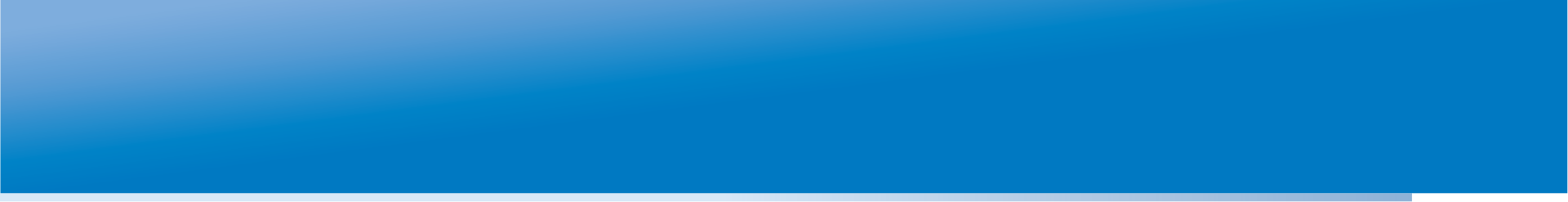 УПРАВЛЕНЧЕСКИЙ АУДИТ
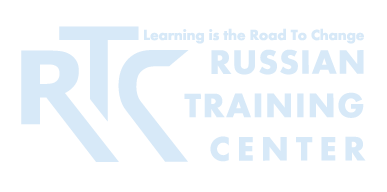 ОЦЕНКА не институциализирована
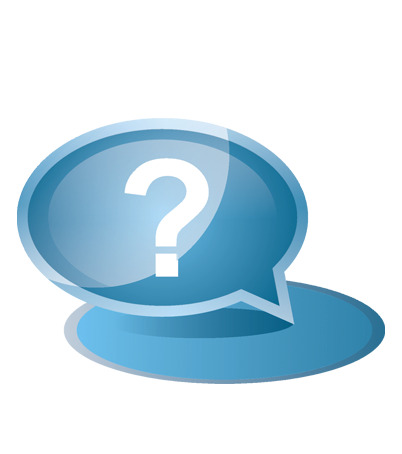 ………
МОТИВАЦИЯ Заказчика
………
ДОВЕРИЕ к Оценщику
………
НАЛИЧИЕ ВЫБОРА Оценщиков
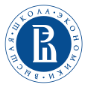 [Speaker Notes: Процедуры не развиваются. 
Причины?
1.
2. Можно стимулировать. Управленческие механизмы (в критерии эф.контракта, «+» в аккредитацию, …) Определиться с необходимостью мотивации
3.
4.]
СПАСИБО ЗА ВНИМАНИЕ!
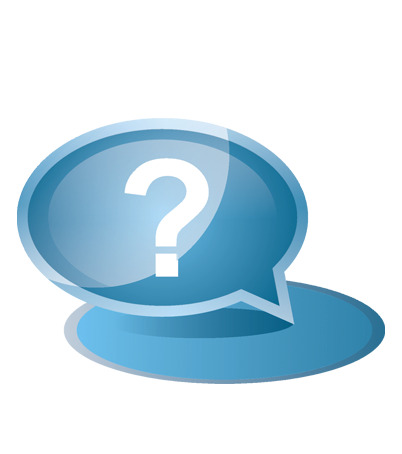 WWW.RTC-EDU.RU
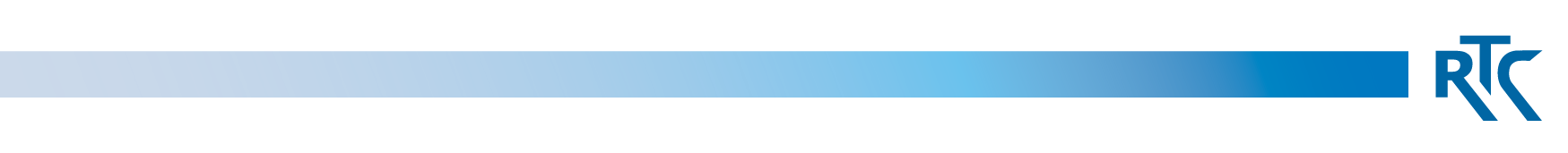 rtc.ioe@gmail.com
http://www.rtc-edu.ru/